CS 352Video Streaming
Lecture 8
http://www.cs.rutgers.edu/~sn624/352-F22
Srinivas Narayana
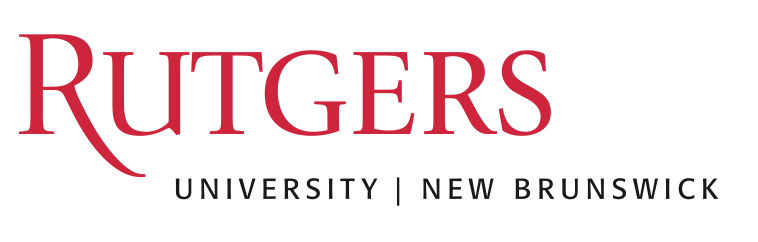 1
user
agent
user
agent
user
agent
user
agent
user
agent
user
agent
SMTP
SMTP
SMTP
HTTP
mail
server
mail
server
mail
server
IMAP
outgoing 
message queue
user mailbox
Review of concepts
E-mail: user agents, mail servers, SMTP
SMTP: Push-based protocol
Mail access protocols: POP, IMAP. Pull based.
How web-based email works
Can stuff multiple objects into one email, multimedia, with MIME
ASCII/plain-text based
Use headers to evolve protocols and add functionality
web
server
IMAP
Today’s lecture: Internet Multimedia
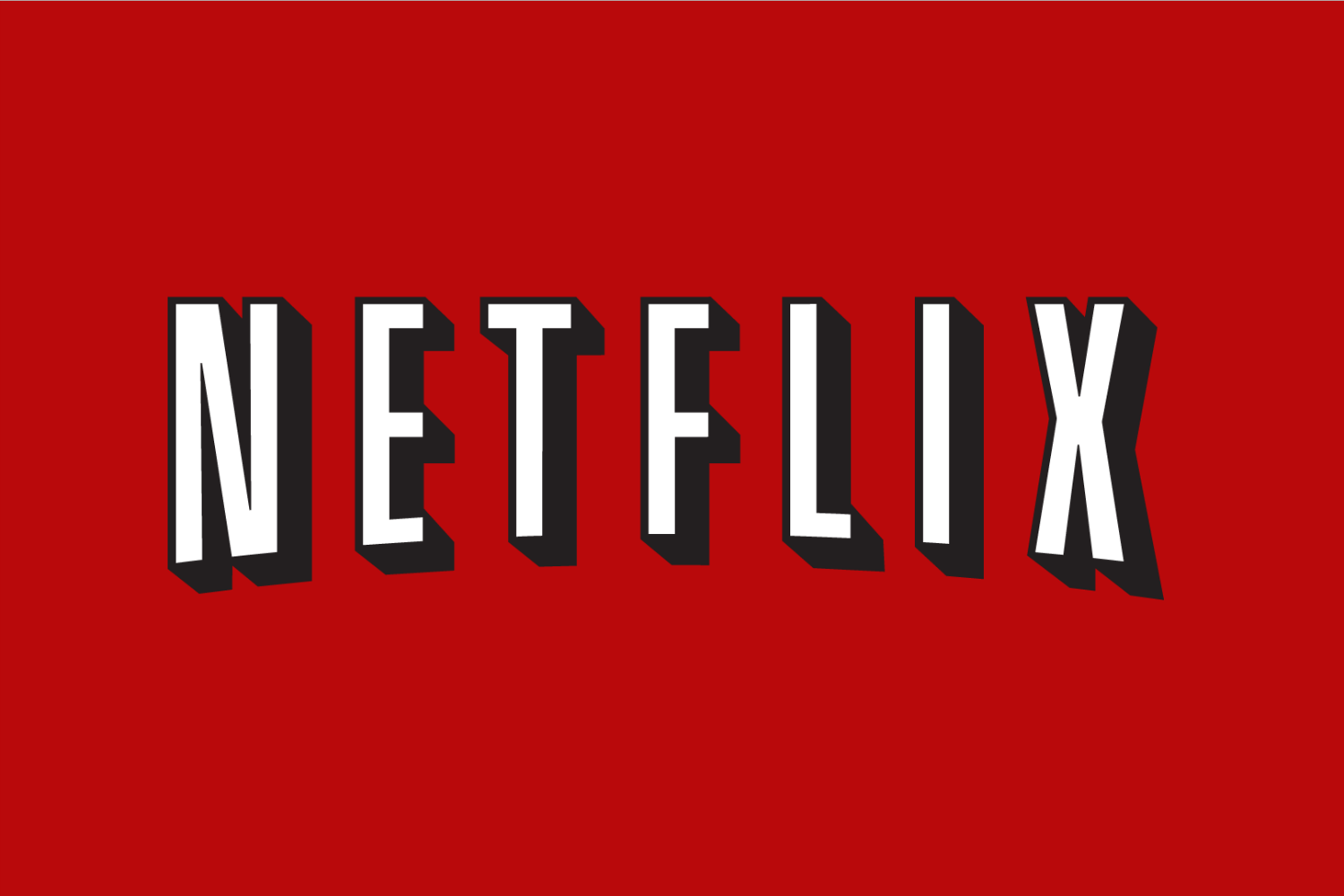 Many applications on the Internet use audio or video
IP video traffic will be 82 percent of all IP traffic […] by 2022, up from 75 percent in 2017
CCTV traffic over the Internet will increase sevenfold between 2017 to 2022 
Internet video to TV will increase threefold between 2017 to 2022. 
Consumer Video-on-Demand (VoD) traffic will nearly double by 2022
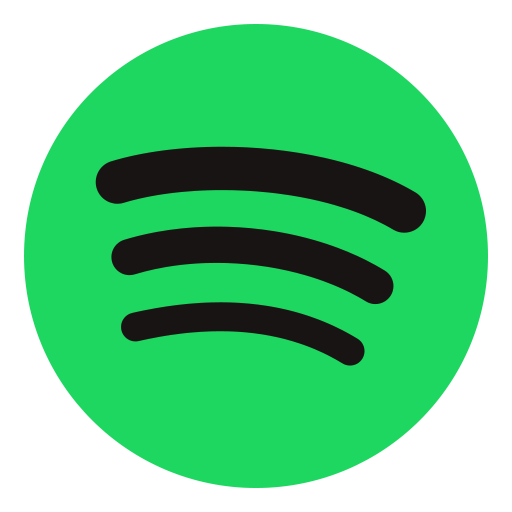 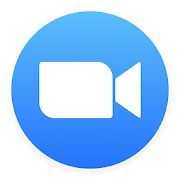 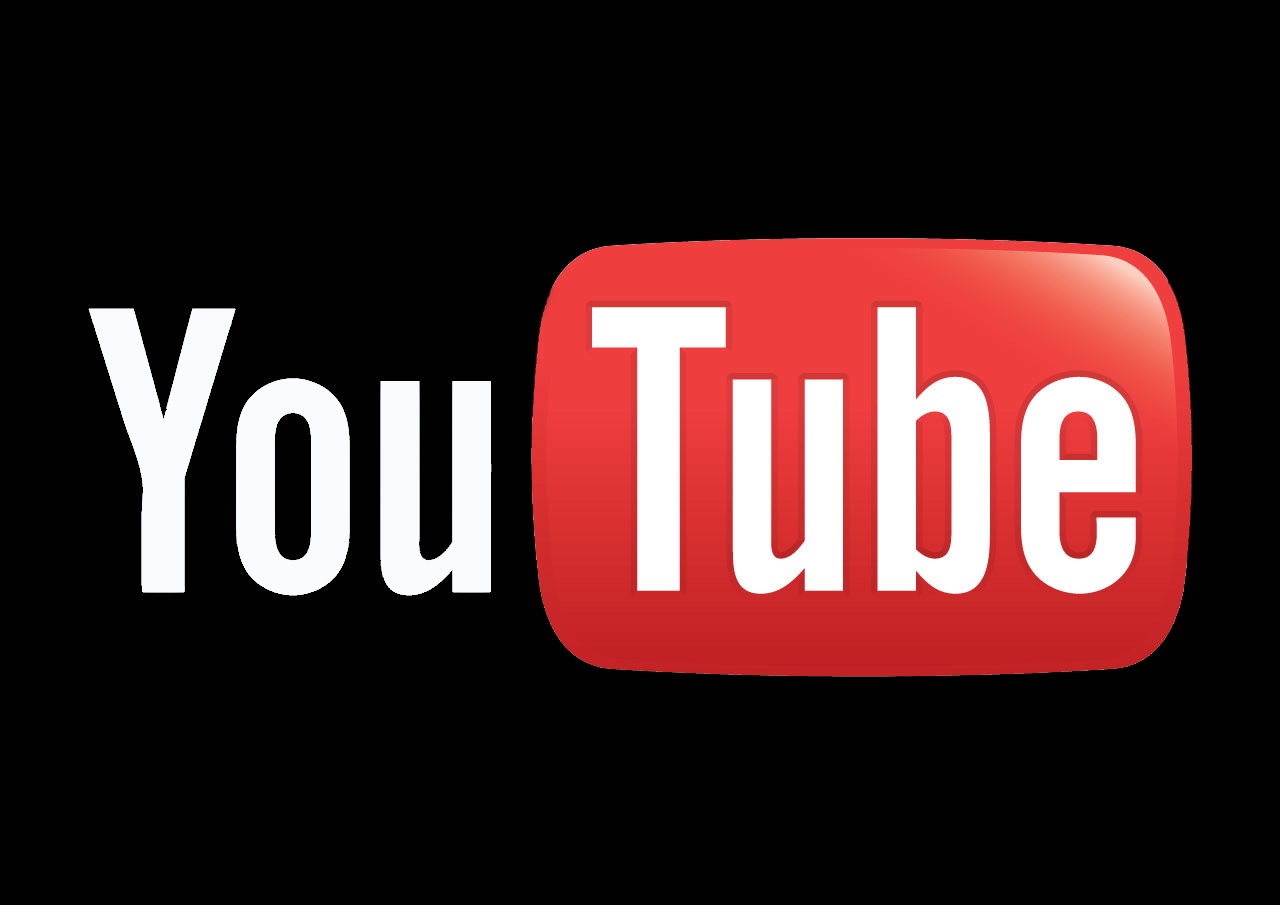 Source: Cisco visual networking index 2017--22
3
What’s different about these applications?
Traditional applications (HTTP(S), SMTP)
Delay tolerant but not loss tolerant
Data used after transfer complete
Multimedia applications are often real time
Data delivery time during transfer matters for user experience
Video/audio streaming
Delay-sensitive
Real-time audio and video
Delays > 400 ms for audio is a bad user experience
Somewhat loss tolerant
4
Multimedia Data Representations
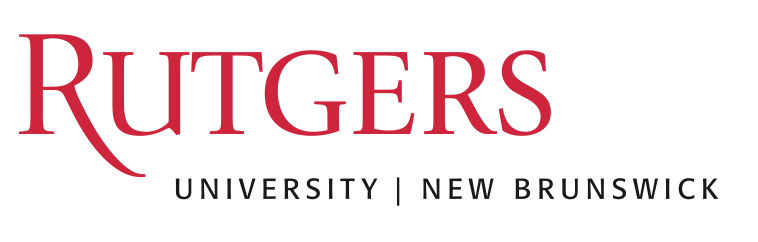 5
Digital representation of audio and video
Digital representation of audio
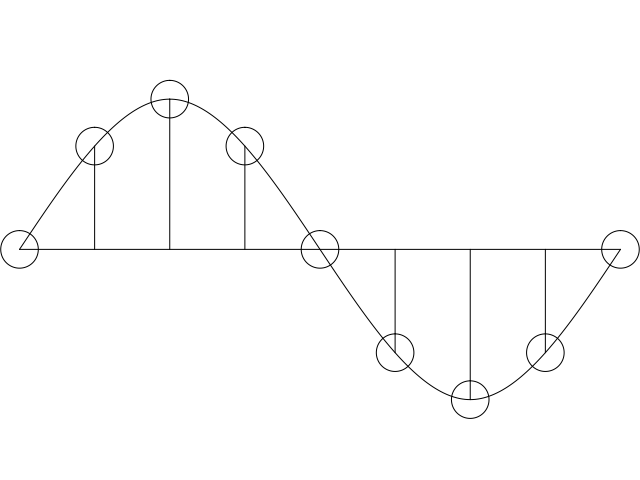 Must convert analog signal to digital representation
Sample
How many times (twice the max frequency in the signal)
Quantize
How many levels or bits to represent each sample
More levels  more accurate representation of signal
More levels  more bits to store & need more bandwidth to transmit
Compress
Compact representation of quantized values
7
Audio representation
analog audio signal sampled at constant rate
telephone: 8,000 samples/sec
CD music: 44,100 samples/sec
each sample quantized, i.e., rounded
e.g., 28=256 possible quantized values
each quantized value represented by bits, e.g., 8 bits for 256 values
quantization error
quantized value of
analog value
analog
signal
audio signal amplitude
time
sampling rate
(N sample/sec)
8
Audio representation
example: 8,000 samples/sec, 256 quantized values
Bandwidth needed: 64,000 bps

receiver converts bits back to   analog signal:
some quality reduction

Example rates
CD: 1.411 Mbps
MP3: 96, 128, 160 Kbps
Internet telephony: 5.3 Kbps and up
quantization error
quantized value of
analog value
analog
signal
audio signal amplitude
time
sampling rate
(N sample/sec)
9
Video representation
Video: sequence of images displayed at constant rate
e.g., 30 images/sec
Appear continuous due to the stroboscopic effect
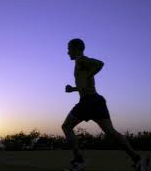 frame i
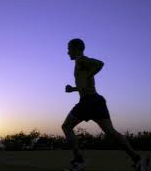 frame i+1
10
Video representation
spatial coding example: instead of sending N values of same color (all purple), send only two values: color  value (purple)  and number of repeated values (N)
Digital image: array of pixels
each pixel represented by bits
Encode luminance and color
Number of pixels: resolution
Coding: use redundancy within and between images to decrease # bits used to encode image
spatial (within image)
temporal (from one image to next)
Coding/decoding algorithm 
  often called a codec
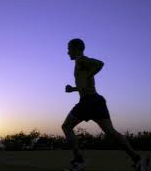 ……………………...…
……………………...…
frame i
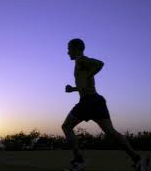 temporal coding example: instead of sending complete frame at i+1, send only differences from frame i (motion vectors)
frame i+1
11
Video codecs: terminology
Video bit rate: effective number of bits per second of the video after encoding
It depends on many factors
Resolution of each image: more pixels = more bits
Detail per pixel: better luminance & color detail = more bits
Amount of movement in the video. More movement = more bits
Quality of overall compression in the codec
Video bit rate is typically correlated with quality of perception. 
Higher bit rate == better to perceive
Bit-rates: terminology
Bit-rate of a video changes over the duration of the video
CBR: (constant bit rate): fixed bit-rate video
VBR:  (variable bit rate): different parts of the video have different bit rates, e.g., changes in color, motion, etc.
For VBR, we talk about average bit-rate over video’s duration
Examples of average video bit-rates
MPEG 1 (CD-ROM) 1.5 Mbps. MPEG2 (DVD) 3-6 Mbps
MPEG4 (often used in Internet, < 1 Mbps)
In general, one Internet video stream takes up a few Mbit/s (unless HD)
https://blog.video.ibm.com/streaming-video-tips/what-is-video-encoding-codecs-compression-techniques/
Networking multimedia: 3 types
On-demand streamed video/audio
Can begin playout before downloading the entire file
Ful video/audio stored at the server: able to transmit faster than audio/video will be rendered (with storing/buffering at client)
e.g., Spotify, YouTube, Netflix
Conversational voice or video over IP
interactive human-to-human communication limits delay tolerance
e.g., Zoom, Google Stadia
Live streamed audio, video
e.g, sporting event on sky sports
Can delay a little, but must be close to the “live edge” of content
On-demand Video Streaming
Streaming (stored) video
Media is prerecorded at different qualities
Available in storage at the server
Client downloads an initial portion and starts viewing
The rest is downloaded as time progresses
No need for user to wait for entire content to be downloaded!
Can change the quality of the content and where it’s fetched mid-stream
More on this soon
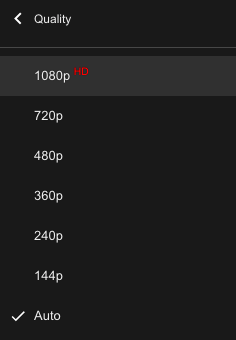 2. video
sent
video
recorded (e.g., 30 frames/sec)
3. video received,
played out at client
(30 frames/sec)
network delay
(fixed in this example)
streaming: at this time, client 
playing out early part of video, 
while server still sending later
part of video
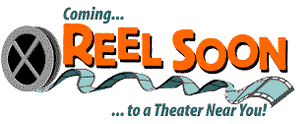 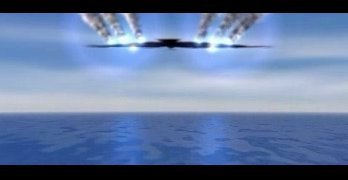 Streaming stored video
Constant bit rate video
Cumulative data (e.g. bytes)
Client
e.g., your phone
time
Server
e.g. Netflix
17
Streaming stored video: challenges
Continuous playout constraint: once video playout begins at client, time gap between frames must match the original time gap in the video (why?)

But network delays are variable! 

Clients have a client-side buffer of downloaded video to absorb variation in network conditions

Buffer also helps with user interactions: pause, fast-forward, rewind, jump through video
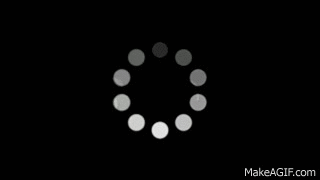 18
client video
reception
constant bit 
     rate video
 playout at client
variable
network
delay
buffered
video
client playout
delay
Scenario 1: Constant bit-rate video
constant bit 
      rate video
transmission
Cumulative data
time
Client-side buffering with playout delay: 
compensate for network-added delays and variations in the delay
19
client video
reception
variable
network
delay
buffered
video
client playout
delay
Scenario 2: Small playout delay
constant bit 
      rate video
transmission
constant bit 
     rate video
 playout at client
Cumulative data
time
Playout delay that’s too small can cause stalls
There’s nothing in the buffer to show to the user
20
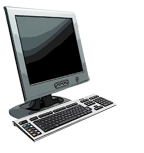 Client-side buffering, playout
buffer fill level, B(t)
playout rate,
e.g., CBR r
variable fill 
rate, x(t)
video server
Client’s
buffer, size Bmax
client
Most video is broken up in time into multiple segments
Client downloads video segment by segment
For example: a segment might be 4 seconds worth of video.
21
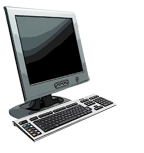 Client-side buffering, playout
buffer fill level, B(t)
playout rate,
e.g., CBR r
variable fill 
rate, x(t)
video server
Client’s
buffer, size Bmax
client
1. Initial fill of buffer until playout begins at tp
2. playout begins at tp
3. buffer fill level varies over time as fill rate x(t) varies (assume playout rate r is constant for now)
22
Client-side buffering, playout
buffer fill level, B(t)
playout rate,
e.g., CBR r
variable fill 
rate, x(t)
video server
Client’s
buffer, size Bmax
playout buffering: average fill rate (x), playout rate (r):
x < r: buffer eventually empties for a sufficiently long video. Stall and rebuffering 
x > r: buffer will not empty, provided the initial playout delay is large enough to absorb variability in x(t)
initial playout delay tradeoff: buffer starvation less likely with larger delay, but also incur a larger delay until the user begins watching
23
Client-side buffering, playout
buffer fill level, B(t)
playout rate,
e.g., CBR r
variable fill 
rate, x(t)
video server
Client’s
buffer, size Bmax
playout buffering: average fill rate (x), playout rate (r):
is x < r or x > r for a given network connection?
It is hard to predict this in general!
Best effort network suffers long queues, paths with low bandwidth, …
How to set playout rate r?
Too low a bit-rate r: video has poorer quality than needed
Too high a bit-rate r: buffer might empty out. Stall/rebuffering!
24
Adaptive bit–rate video
Motivation: Want to provide high quality video experience, without stalls
Observations:
Videos come in different qualities (average bit rates)
Versions of the video for different quality levels readily available
Different segments of video can be downloaded separately
Adapt bit rate per segment through collaboration between the video client (e.g., your browser) and the server (e.g., @ Netflix)
Adaptive bit-rate (ABR) video: change the bit-rate (quality) of next video segment based on network and client conditions
A typical strategy:  Buffer-based rate adaptation
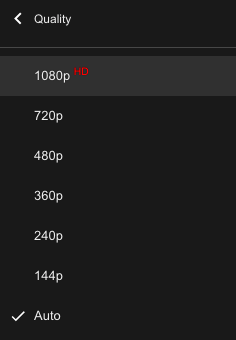 Buffer-based bit-rate adaptation
Key idea: If there is a large stored buffer of video, optimize aggressively for video quality, i.e., high bit rates

Else (i.e., buffer has low occupancy), avoid stalls by being conservative and ask for a lower quality (bit-rate)
Hope: lower bandwidth requirement of a lower quality stream is satisfiable more easily
Buffer-based bit-rate adaptation
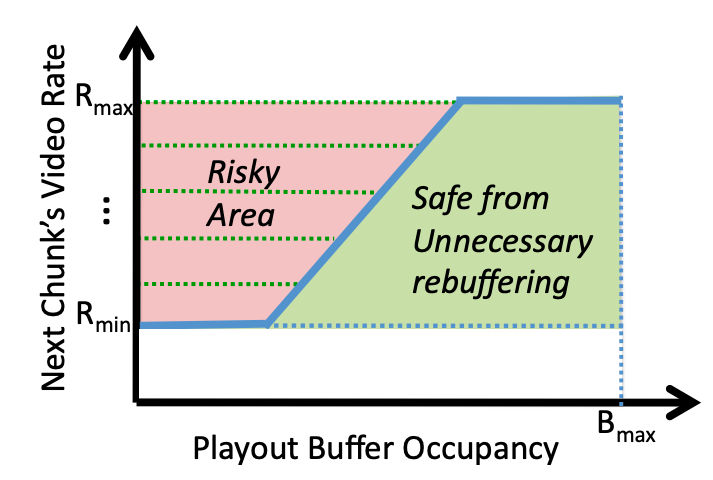 A highly effective method to provide high video quality despite variable and intermittently poor 
network conditions.

Used by Netflix.
http://yuba.stanford.edu/~nickm/papers/sigcomm2014-video.pdf
A Buffer-Based Approach to Rate Adaptation